Spencer Bliven ::  HPCE  ::  Paul Scherrer Institute
Data Management Best Practices
2023-05-23 Schertler Group Meeting
Acronym Quiz
Open Research Data
Open Access
Data Management Policy
Electronic Lab Notebook
ORD
OA
DMP
ELN
FAIR
Page 2
FAIR data
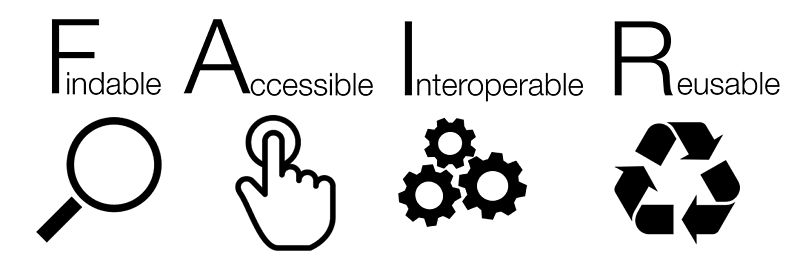 Wilkinson, M. D. et al. The FAIR Guiding Principles for scientific data management and stewardship. Sci. Data 3:160018 doi: 10.1038/sdata.2016.18 (2016).
https://force11.org/info/the-fair-data-principles/
Page 3
[Speaker Notes: https://commons.wikimedia.org/wiki/File:FAIR_data_principles.jpg. CC-BY-SA]
Why Open Data?
Reproducibility. Check results & apply new methods to old data
Verifiability. Detect processing mistakes and protect against scientific fraud
Education. Learn processing techniques by reproducing cutting-edge papers
Method development. Datasets provide training data for future AI methods
Interdisciplinary. Images may be relevant for questions beyond the original scope
Policy. Required by PSI, funders, and publishers
Page 4
Data Policies
PSI
https://www.psi.ch/en/useroffice/psi-data-policy
https://www.psi.ch/en/science/psi-data-policy
SNSF
https://www.snf.ch/en/dMILj9t4LNk8NwyR/topic/open-research-data
Switzerland
https://www.swissuniversities.ch/fileadmin/swissuniversities/Dokumente/Hochschulpolitik/ORD/Swiss_National_ORD_Strategy_en.pdf
Page 5
Swiss Data Policy
“By facilitating access to and reuse of research data, ORD promotes better, more effective, and more impactful research for the benefit of society as a whole” (2)
“As open as possible, as protected as necessary” (3.3)
“It is therefore essential that researchers have the freedom to implement procedures related to ORD as is appropriate for the relevant academic community; there must be no ‘one size fits all’ approach.”
“Data creators have the right to reasonable first use and processing of their data within the scope of ongoing research projects and related publications, under consideration of the various time frames in different disciplines.” (3.3)
Page 6
Swiss National Science Foundation
“The SNSF therefore expects all its funded researchers
to store the research data they have worked on and produced during the course of their research work,
to share these data with other researchers, unless they are bound by legal, ethical, copyright, confidentiality or other clauses, and
to deposit their data and metadata onto existing public repositories in formats that anyone can find, access and reuse without restriction.” (SNSF ORD Policy)
“All data collected and generated during the course of the research on which publications are based must be shared, provided no legal, ethical, intellectual property or other clauses prevent this. This data should be made available as soon as possible, at the latest together with the relevant scientific publication, and should be archived in recognized scientific data repositories that meet the FAIR data principles” (SNSF DMP Guidelines)
“The SNSF may allocate up to CHF 10,000 for [archiving costs]”
“long term”
Page 7
PSI Data Policy
Who: “This document is binding for all PSI employees” (1.2.b)
What: “All Research Data and Metadata obtained as a result of Public Research will be Open Access after an initial embargo period” (2.4.a)
Research Data are the evidence that underpins the answer to the research question, and can be used to validate findings regardless of its form” (4.1)
How long: “The embargo period is three (3) years, starting at the end of data collection as agreed between the Data Steward and PI. Thereafter, the data will become openly accessible. On written request of the PI the embargo period can be shortened, omitted or extended.” (2.4.c)
Page 8
Data Lifecycle
Plan
Reuse
Sample Prep
Data Lifecycle
Publish
Collect Data
Process
Preserve
Page 9
Plan
Open Platforms
Data Types
Documents, grants, presentations, Data Management Plan
Switchdrive, Zenodo, Figshare
Plan
Sample Prep
Internal documents don’t need to be open
Use Alfresco, NFS, Sharepoint, etc
Data Management Plan tools
Templates & links: https://intranet.psi.ch/en/researchfunding/dmp
Wizard: https://ds-wizard.org/
Collect Data
Process
Preserve
Publish
Reuse
Page 10
Experimental Data
Open Platforms
Data Types
Documents, grants, presentations
Switchdrive, Zenodo, Figshare
Plan
Experimental notes, data, spreadsheets, images
Electronic Lab Notebooks (Biovia, OpenBIS), Zenodo, Figshare
Sample Prep
Collect Data
Biovia ELN is most common in BIO
Other divisions use OpenBIS, SciLog, etc.
Process
Preserve
Publish
Reuse
Page 11
Experimental Data
Open Platforms
Data Types
Documents, grants, presentations
Switchdrive, Zenodo, Figshare
Plan
Experimental notes, data, spreadsheets, images
Electronic Lab Notebooks (Biovia, OpenBIS), Zenodo, Figshare
Sample Prep
Raw data (images, movies, streams)
Scicat
Collect Data
Raw data should be deposited immediately in SciCat
Scientific metadata standards not yet enforced
Metadata template: https://bliven_s.gitpages.psi.ch/SciCatEditor/
https://intranet.psi.ch/en/bio/computing-data-catalog
https://scicatproject.github.io/documentation/Ingestor/ingestManual.html
Process
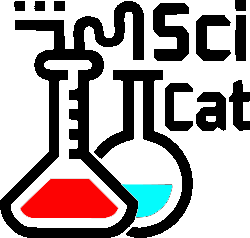 Preserve
Publish
Reuse
Page 12
Experimental Data
Open Platforms
Data Types
Documents, grants, presentations
Switchdrive, Zenodo, Figshare
Plan
Experimental notes, data, spreadsheets, images
Electronic Lab Notebooks (Biovia, OpenBIS), Zenodo, Figshare
Sample Prep
Raw data (images, movies, streams)
Scicat
Collect Data
Tools (scripts, software, workflows)
Github, gitlab, Zenodo
Process
Preserve
Remember software versions
Use git for scripts and code
Consider workflow software
Some journals now require analysis scripts to be open source
Publish
Reuse
Page 13
Git
Learn git!
Useful for scripts, libraries, and tools
Tag the version whenever you use code to produce a result
Use git locally or push to git.psi.ch (internal), gitlab.psi.ch (public), or github.com
For larger projects read about Gitflow, semantic versioning, merge/pull requests, and github/gitlab forks.
Don’t store data in Git
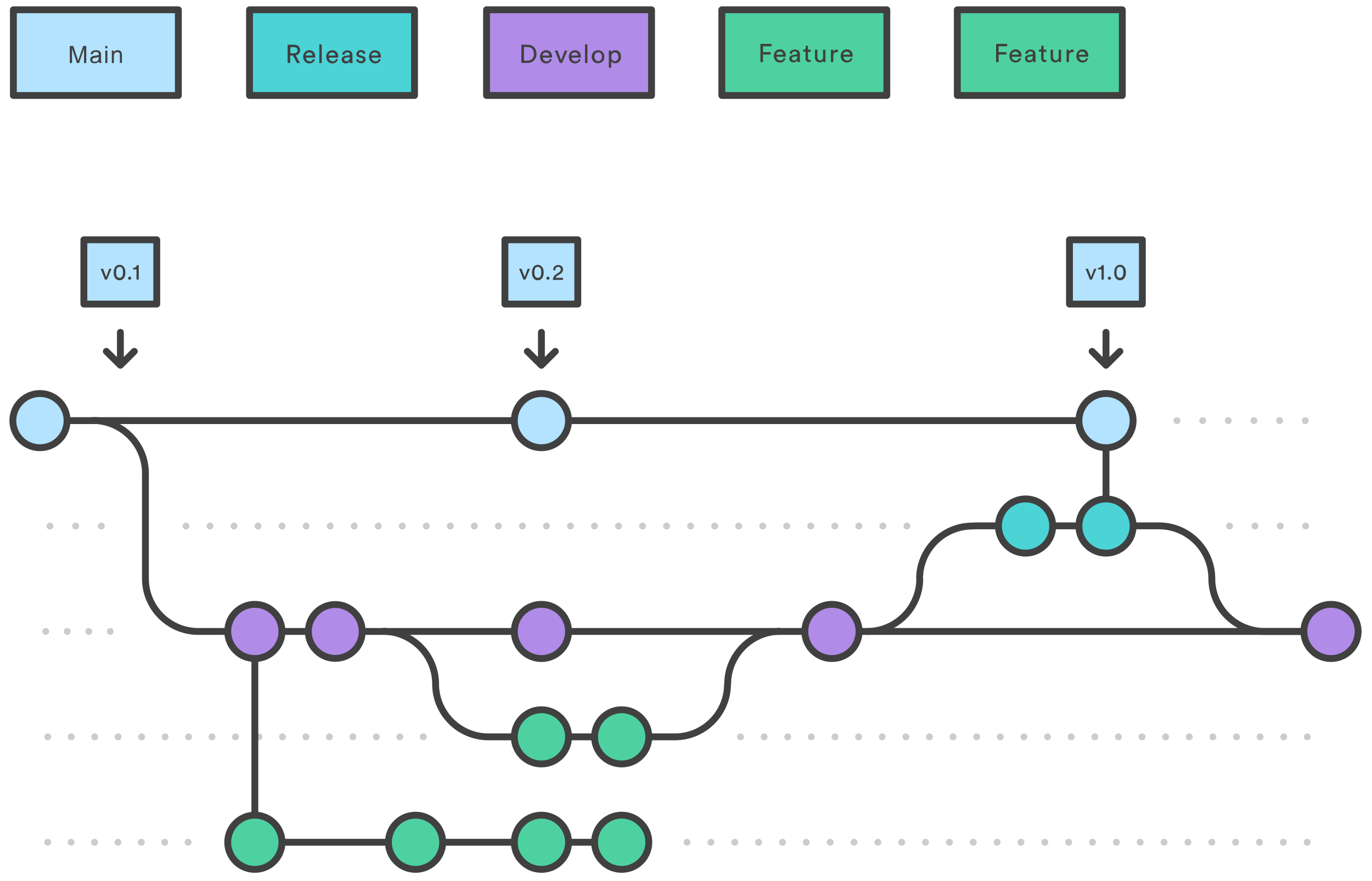 Git history using Gitflow conventions
Page 14
[Speaker Notes: Image: https://www.atlassian.com/git/tutorials/comparing-workflows/gitflow-workflow]
CCPEM-pipeliner
New web-based Relion frontend: Doppio (https://www.ccpem.ac.uk/docs/doppio)
Similar to CryoSparc
CCPEM-pipeliner software (https://ccpem-pipeliner.readthedocs.io)
Workflow engine for EM (single particle released, tomography coming)
Export inputs + job graph for a minimal reproducable project description
Publish to EMPIAR (EMDB/PDB coming)
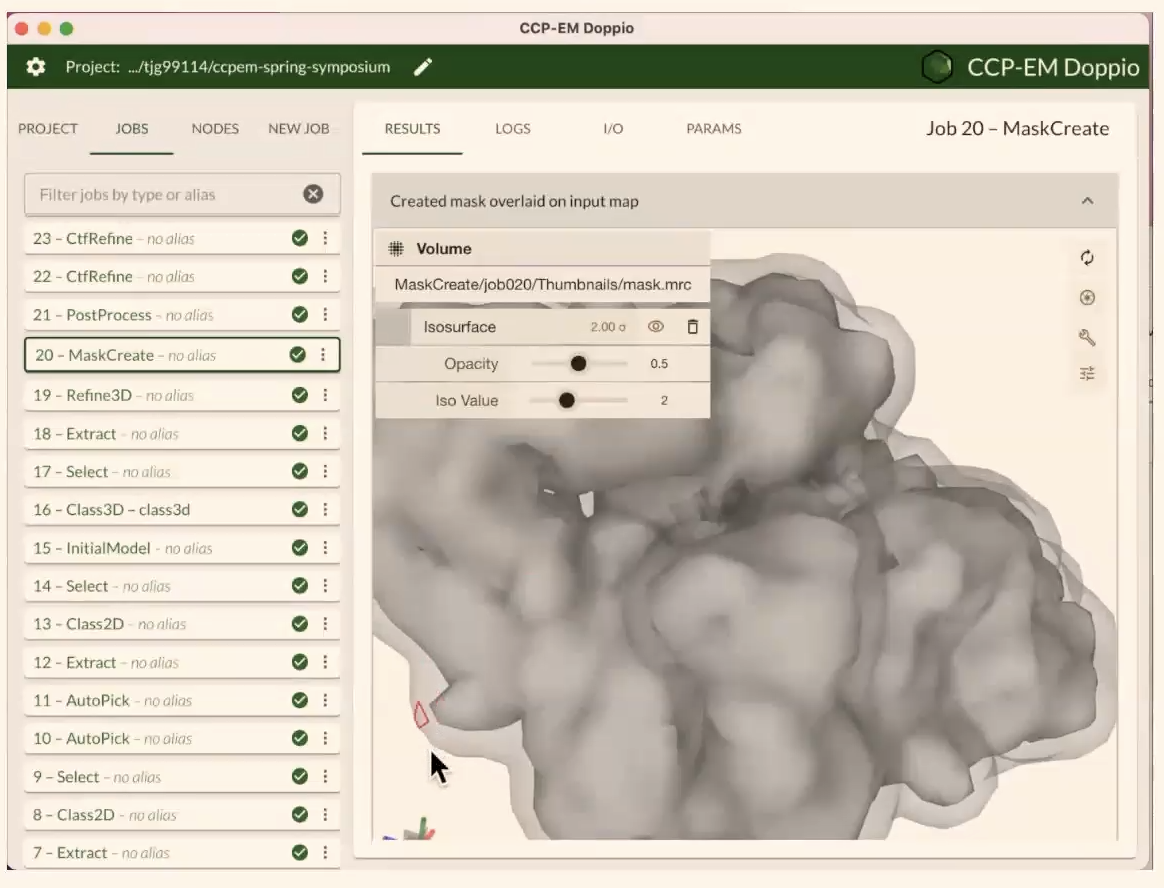 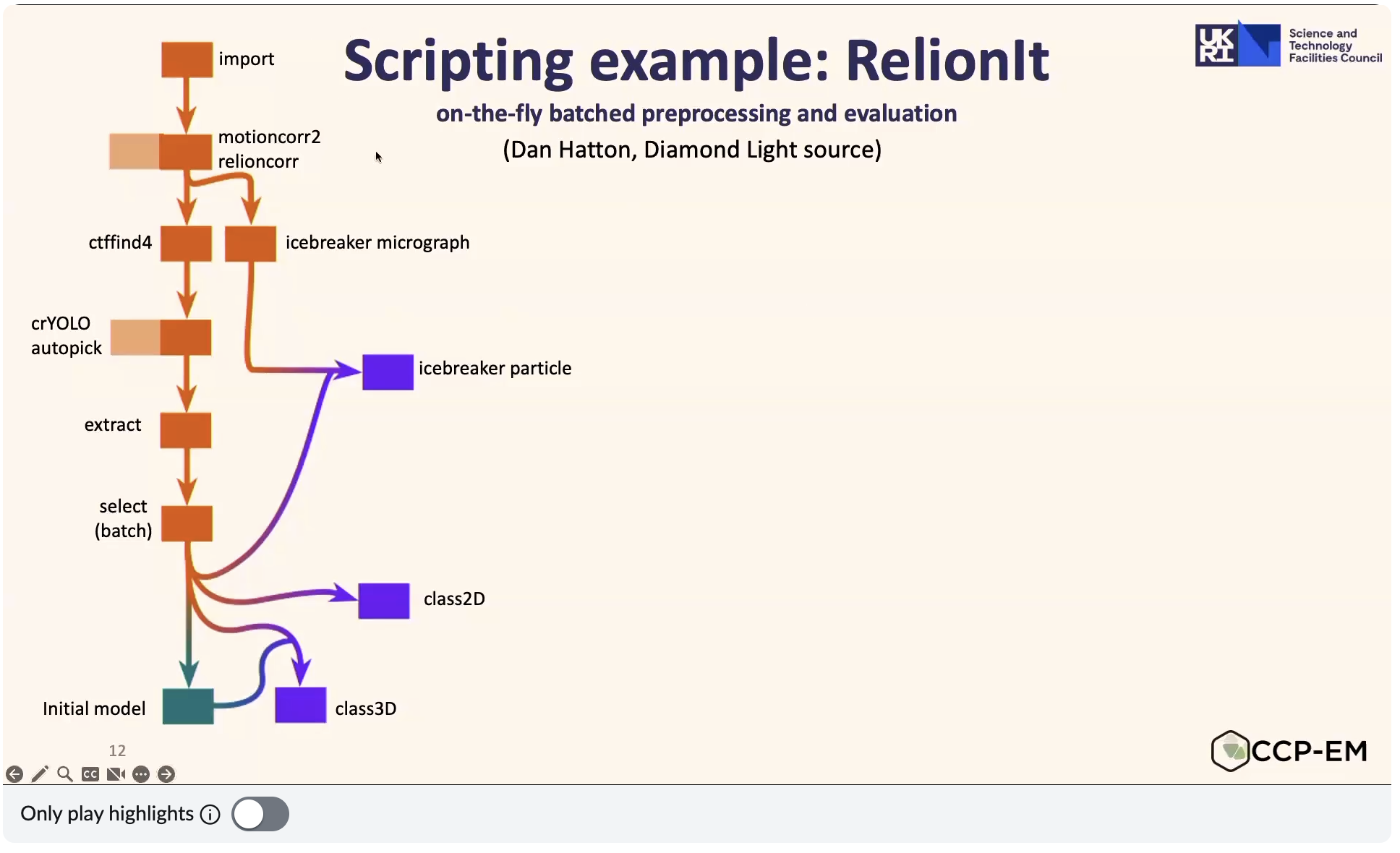 Screenshots from Matt Iadanza’s CCPEM talk (https://www.ccpem.ac.uk/training/spring_symposium_2023/spring_symposium_2023.php)
Page 15
Renku
https://renkulab.io/
Developed by the Swiss Data Science Center (SDSC)
Platform for reproducible data analysis
Tracks data providence
Documents every data analysis step in a knowledge graph
CLI and Jupyter notebook interfaces
Publish to Zenodo
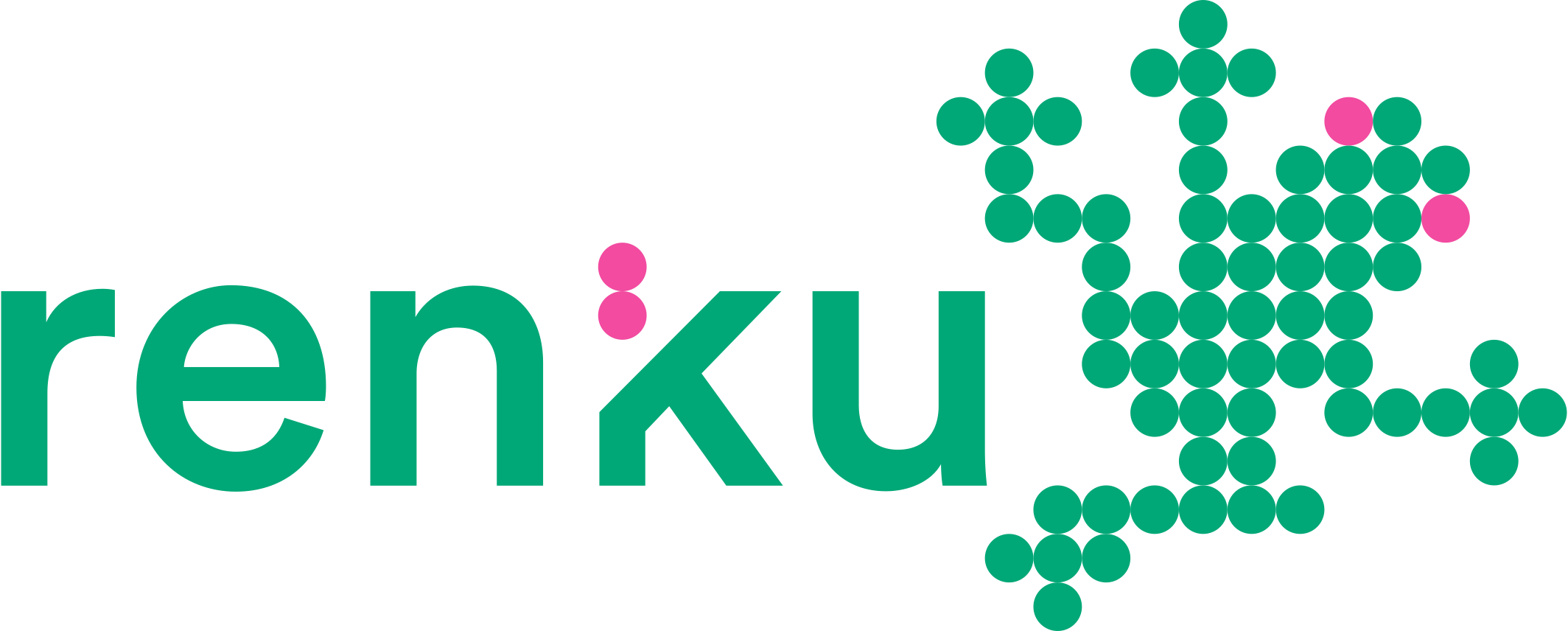 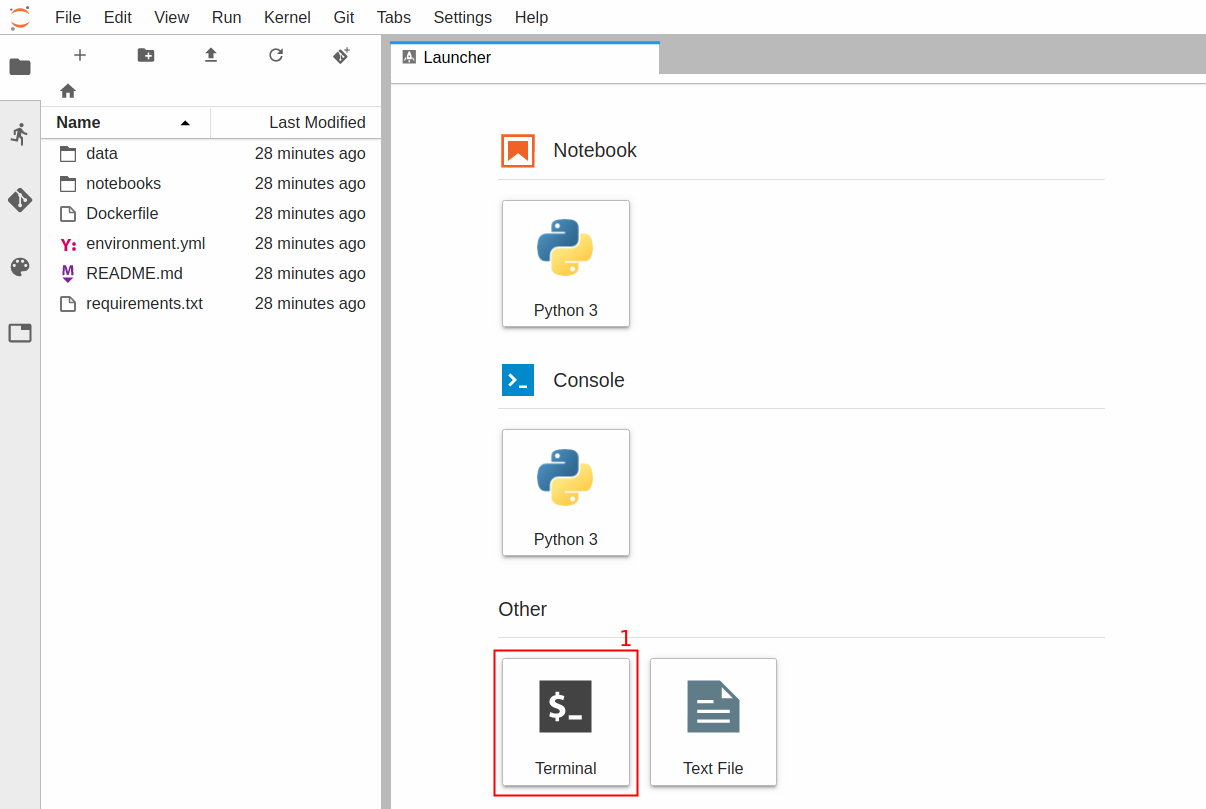 Page 16
Experimental Data
Open Platforms
Data Types
Documents, grants, presentations
Switchdrive, Zenodo, Figshare
Plan
Experimental notes, data, spreadsheets, images
Electronic Lab Notebooks (Biovia, OpenBIS), Zenodo, Figshare
Sample Prep
Raw data (images, movies, streams)
Scicat
Collect Data
Tools (scripts, software, workflows)
Github, gitlab, Zenodo
Process
Derived data (maps, models, project directories)
Scicat, PDB, EMDB, EMPIAR, re3data
Preserve
Publish
Use public repositories when possible (easily findable)
SciCat for any other research data (accessible)
Reuse
Page 17
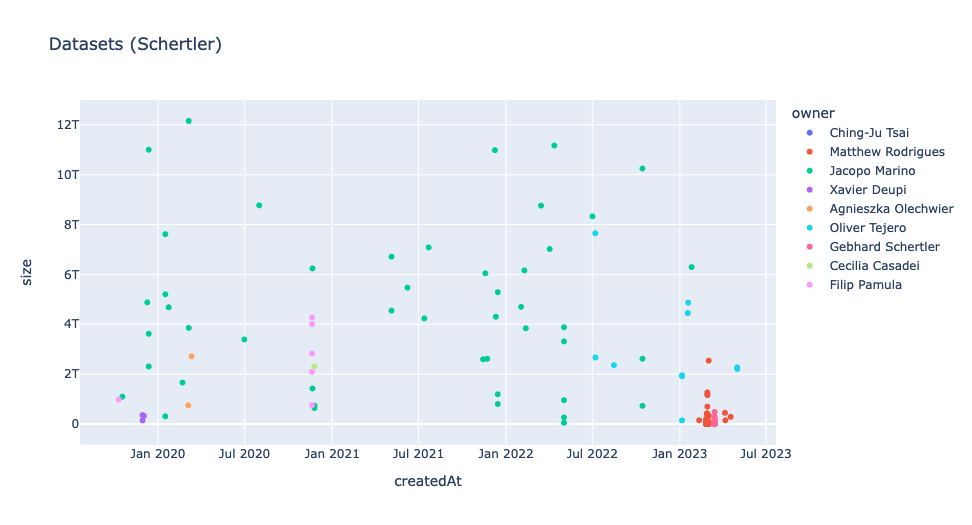 Stats
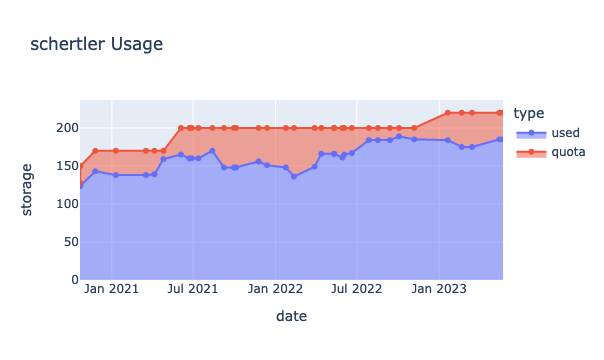 185 TiB on Merlin
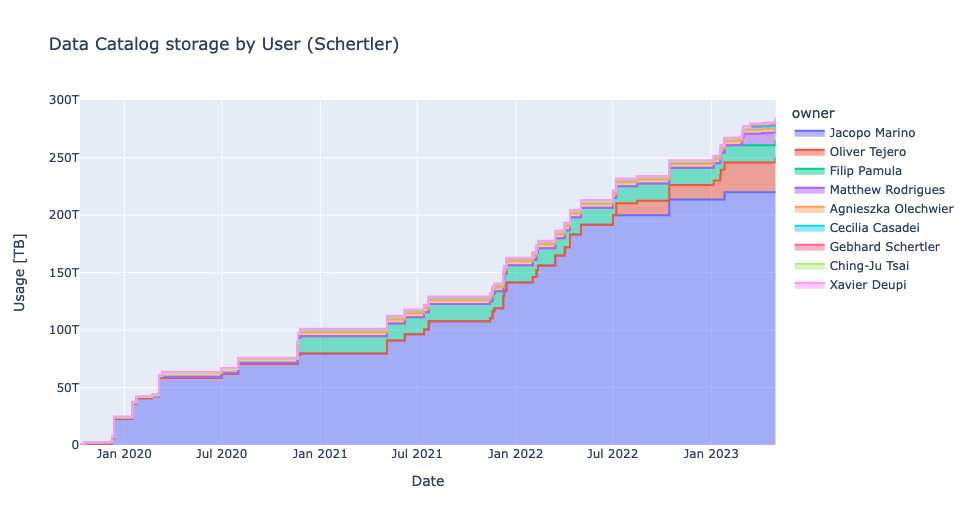 259 TiB
Archived
Page 18
Experimental Data
Open Platforms
Data Types
Documents, grants, presentations
Switchdrive, Zenodo, Figshare
Plan
Experimental notes, data, spreadsheets, images
Electronic Lab Notebooks (Biovia, OpenBIS), Zenodo, Figshare
Sample Prep
Raw data (images, movies, streams)
Scicat
Collect Data
Tools (scripts, software, workflows)
Github, gitlab, Zenodo
Process
Derived data (maps, models, project directories)
Scicat, PDB, EMDB, EMPIAR, re3data
Preserve
Articles
Open Access Journals, DORA
Publish
Check that articles link dataset DOI and vice versa
Reuse
Page 19
Experimental Data
Open Platforms
Data Types
Documents, grants, presentations
Switchdrive, Zenodo, Figshare
Plan
Experimental notes, data, spreadsheets, images
Electronic Lab Notebooks (Biovia, OpenBIS), Zenodo, Figshare
Sample Prep
Raw data (images, movies, streams)
Scicat, EMPIAR
Collect Data
Tools (scripts, software, workflows)
Github, gitlab, Zenodo
Process
Derived data (maps, models, project directories)
Scicat, PDB, EMDB, EMPIAR, re3data
Preserve
Articles
Open Access Journals, DORA
Publish
DOI
Search Engines (Google dataset search, European Open Science Cloud, b2find)
Reuse
Page 20
Open EM Data Network (OpEM)
4 ETH Institutes
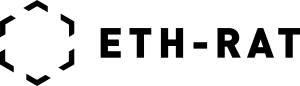 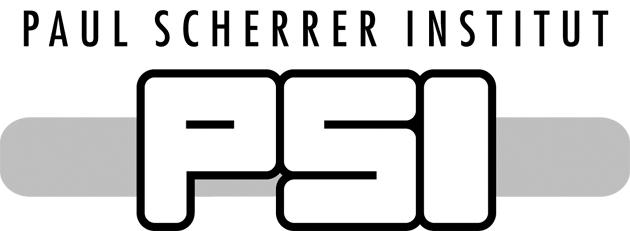 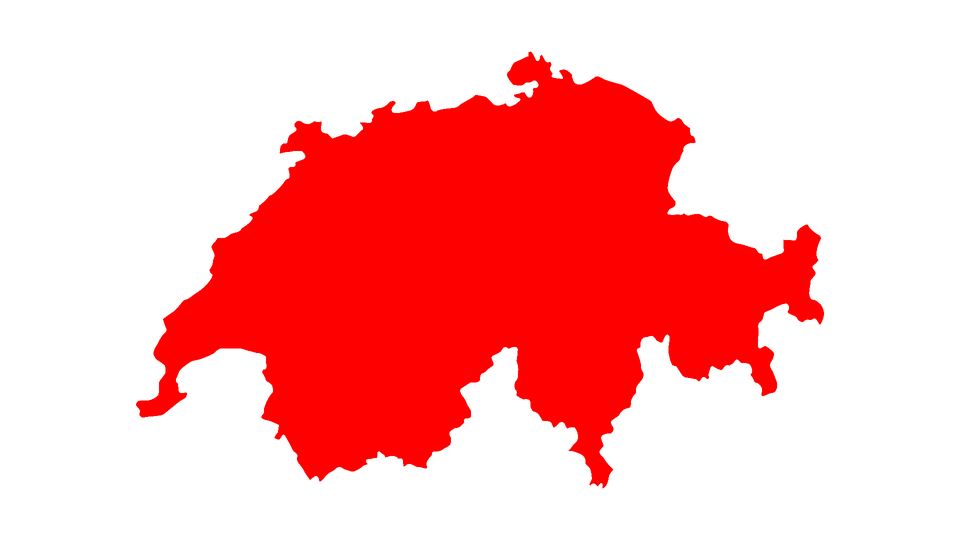 5 Universities
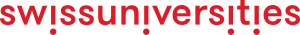 Alun Ashton, Spencer Bliven, Gregor Cicchetti, Stephan Egli, Volodymyr Korkhov, Carlo Minotti, Elisabeth Müller, Gebhard Schertler
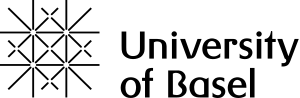 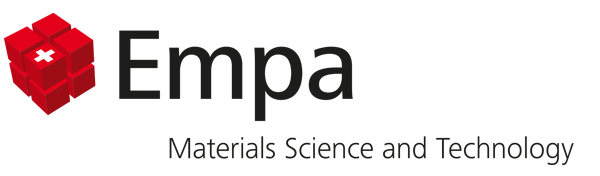 Mohamed Chami, Timm Maier
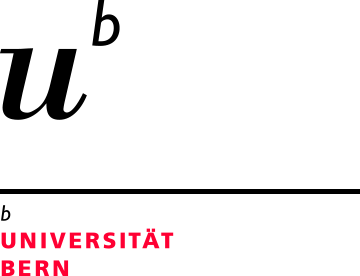 Rolf Erni
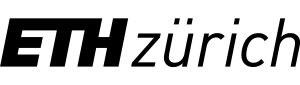 Benoît Zuber
Nicolas Blanc, Daniel Böhringer, Christophe Briand, Christophe Copéret, Miroslav Peterek, Bilal Qureshi, Andrzej J. Rzepiela
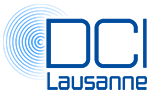 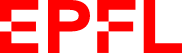 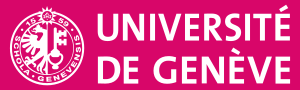 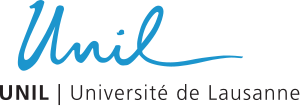 Marco Cantoni, Alexandra Radenovic, Henning Stahlberg
Andreas Boland, Orsolyz Barabas, Andy Howe, Robbie Loewith
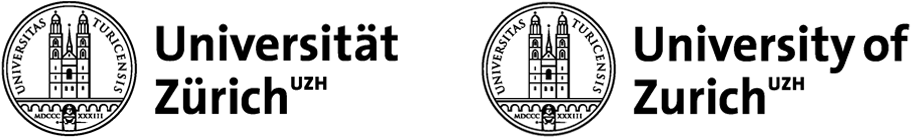 Christel Genoud
Page 21
[Speaker Notes: 26 participants
Possibly missing:
UNIBAS Markus Dürrenberger (Nano Imaging Lab), Ben Engel (Prof., Biozentrum), Marcus Wyss 
UNIBE: Wanda Kukulski (Prof., DCI-Bern), Dimitrios Fotiadis (Inst. Biochem. & Mol. Medicine), Beat Haenni (EM lab head)
UNIGE: Paul Guichard (Prof., DCI-Geneva) 
UNIZH: Raimund Dutzler (Prof., Dep. Biochem.), Ohad Medalia (Prof., Dep. Biochem.), Urs Ziegler (Cent. F. Microsc. & Image Analysis), Andres Käch (Cent. F. Microsc. & Image Analysis)]
Architecture
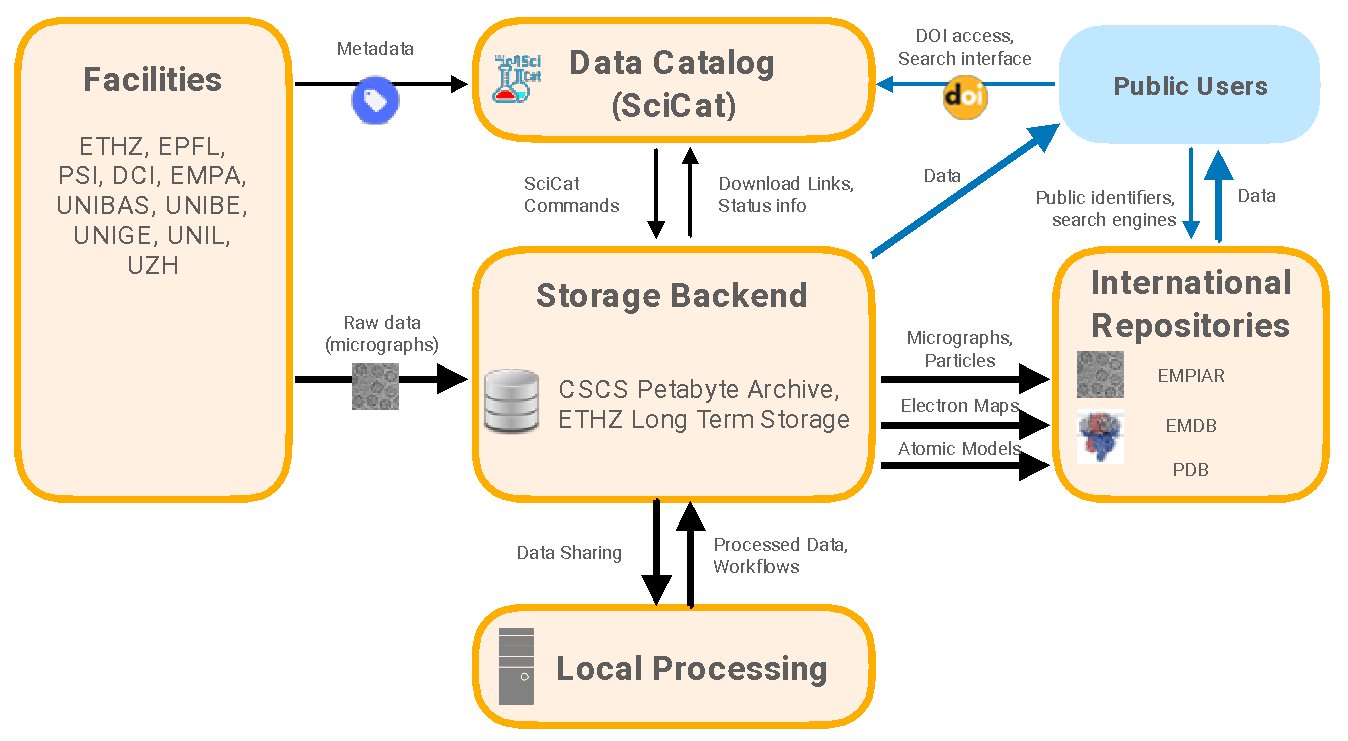 Page 22
Project Plan
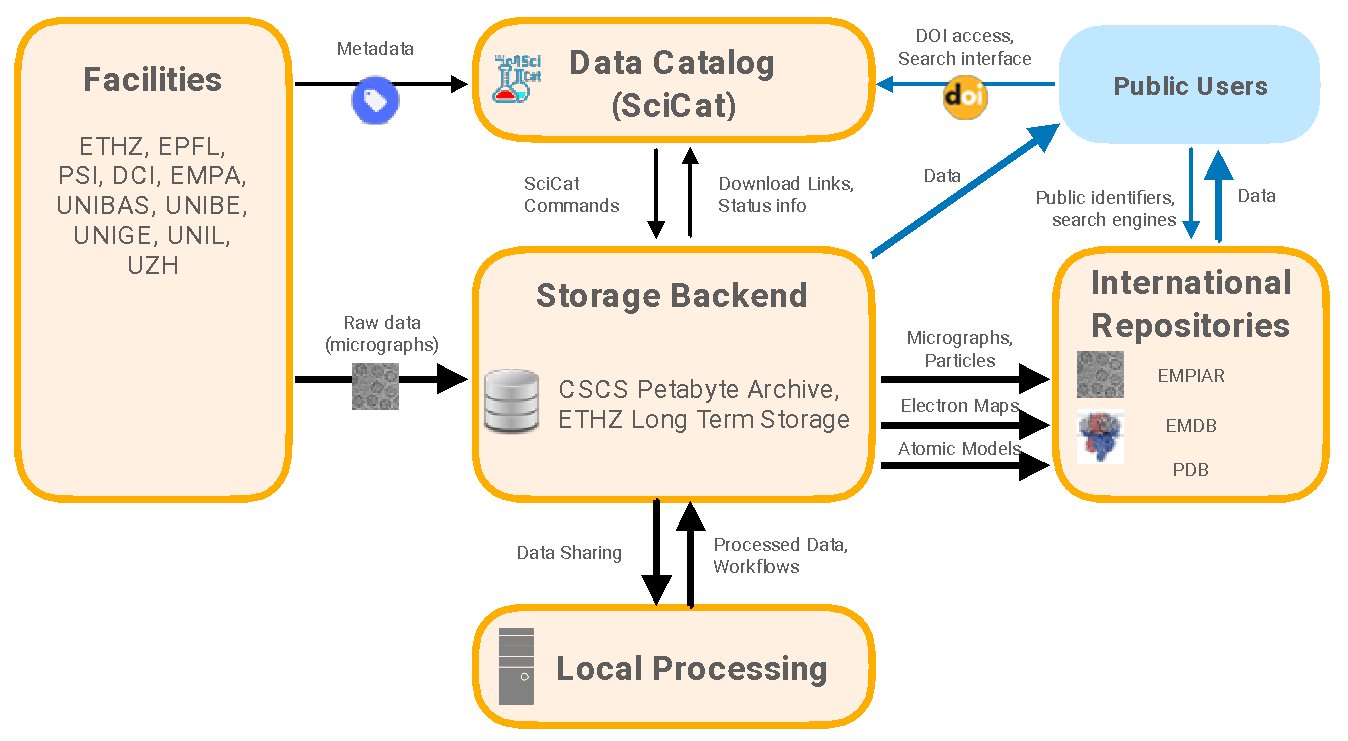 Automated collection of metadata during acquisition.
Initial focus on single particle cryoEM, but with support for additional domains like material science
Coordinate with EU & international standards and initiatives, eg. INSTRUCT-ARIA, 3DEM
Page 23
Project Plan
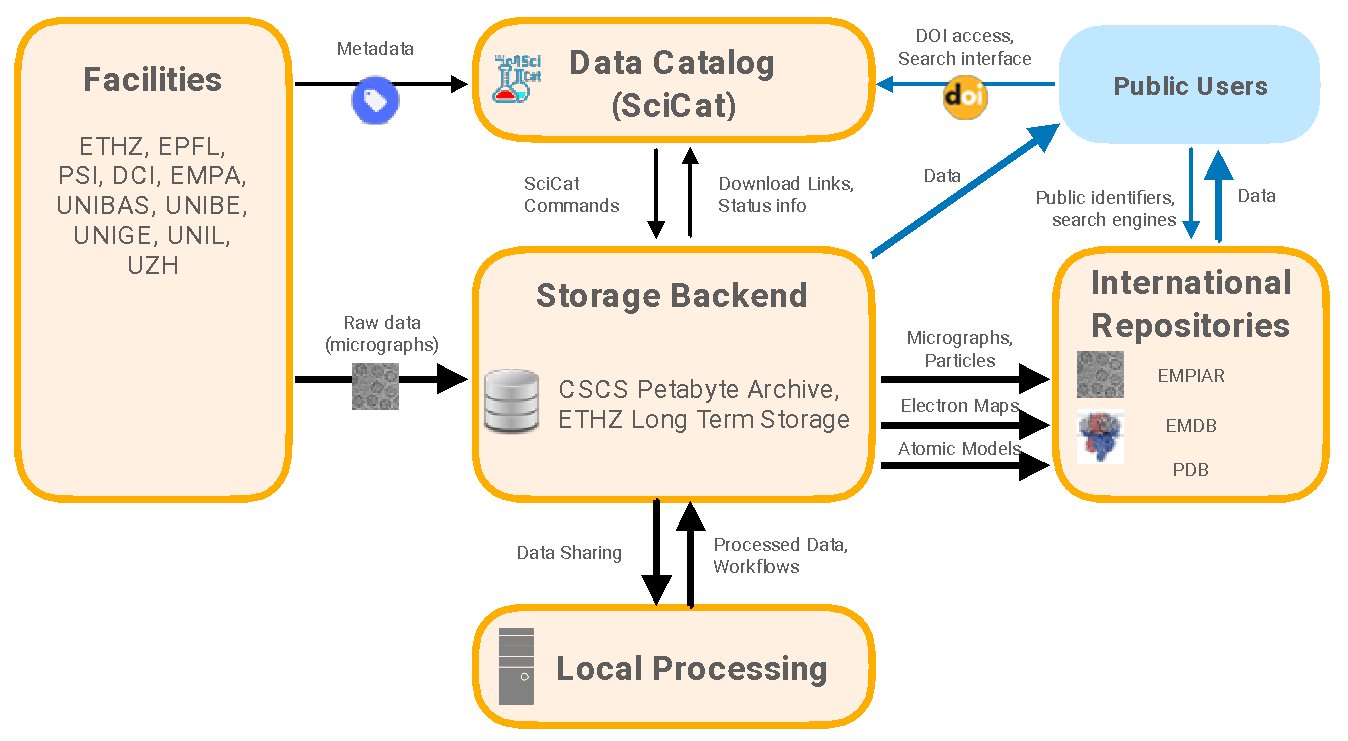 Ingestion of metadata from all sites in the Data Catalog
PSI will provide data storage for some sites; others adapt existing site-specific storage (e.g. ETHZ LTS)
Users deposit derived datasets after processing
Page 24
Project Plan
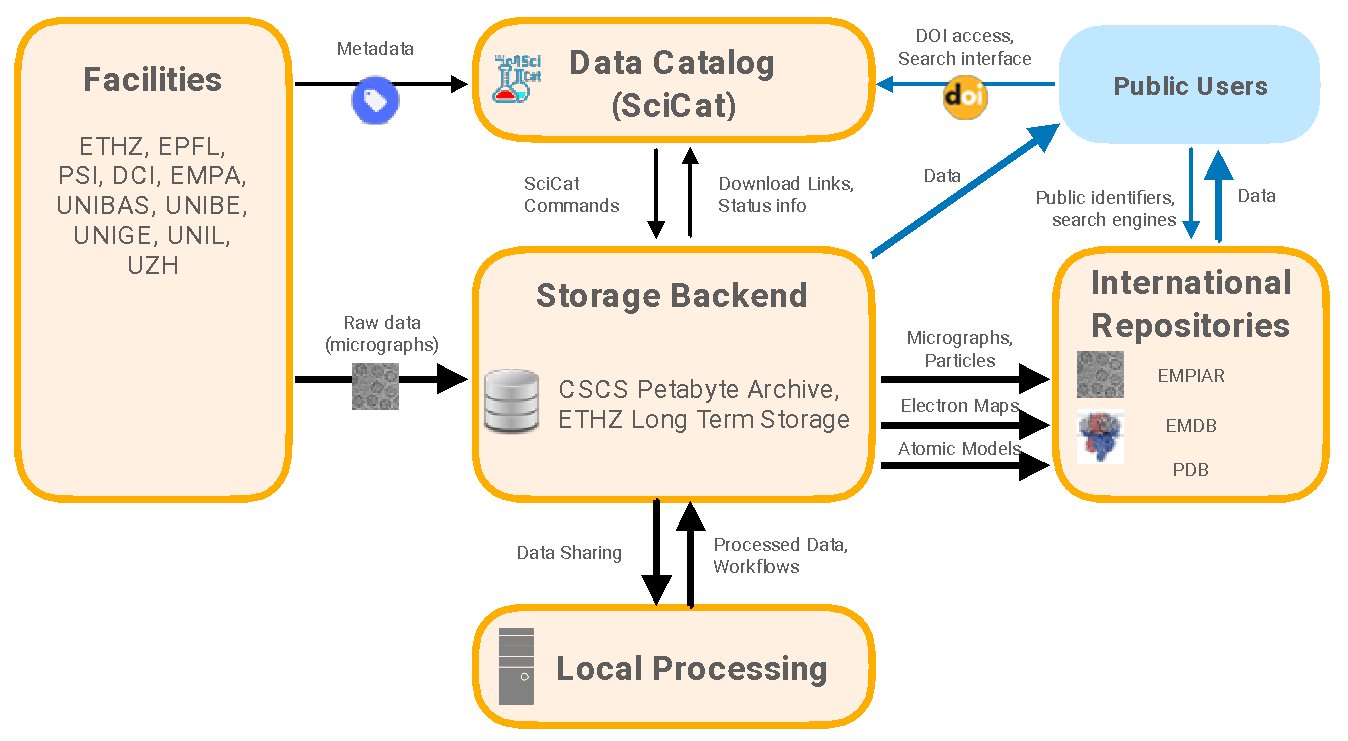 Seamless deposition in international repositories (EMPIAR/EMDB/PDB)
Pre-populate fields from metadata
Page 25
Project Plan
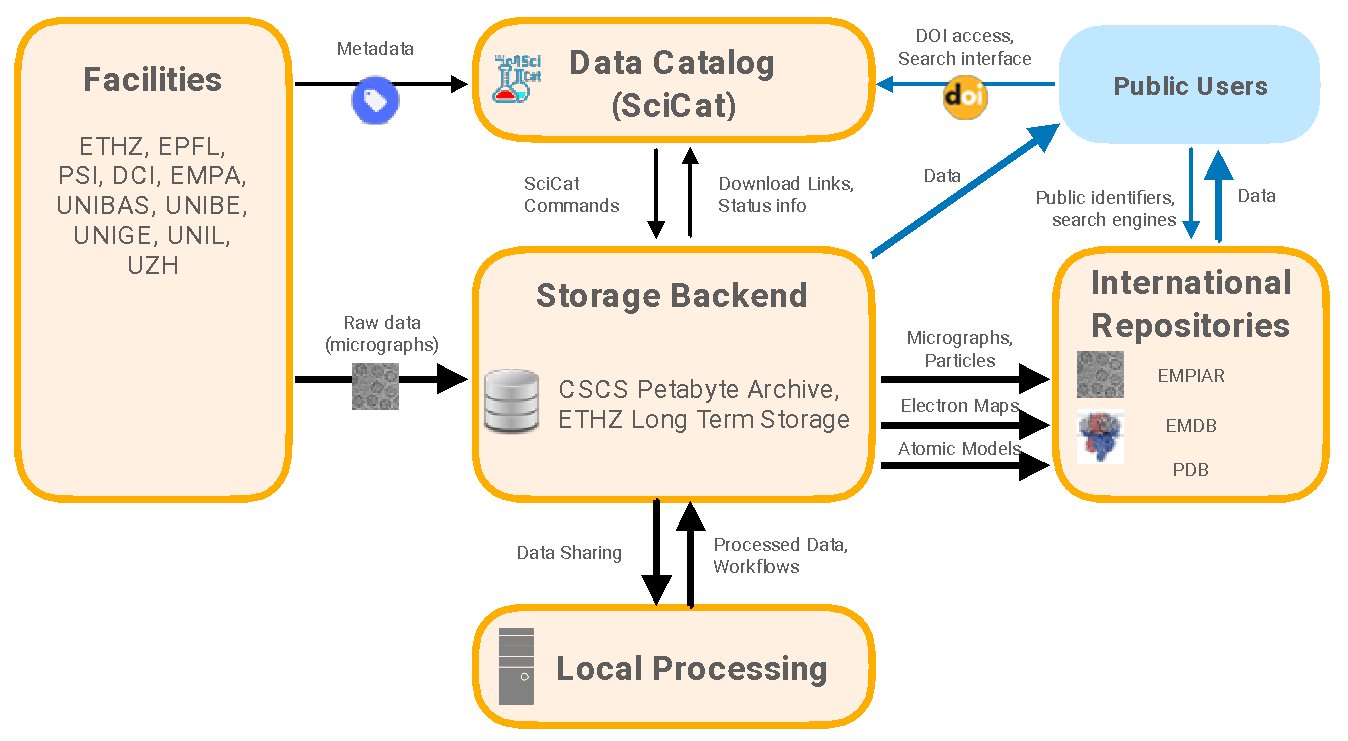 Training & outreach
Provide user training for researchers, facility managers, and data consumers
Find sustainable funding model
Page 26
EM data
OpenEM grant
Data Generated
Plan
Metadata about sample & methods
Manual collection (optional?)
Sample Prep
Microscope metadata & images
Automatically deposited to SciCat
Collect Data
Derived data (maps, models, project directories, workflows)
(Out of scope; manual deposition to SciCat)
Process
Prepare PDB/EMDB/EMPIAR from SciCat metadata
Preserve
Methods text, tables & figures
Generate reports from metadata
Publish
DOI
Public DOI from Scicat & linked to PDB/EMDB/EMPIAR
Reuse
Page 27
Resources
https://www.psi.ch/en/useroffice/psi-data-policy
https://www.psi.ch/en/science/psi-data-policy
www.re3data.org
Lib4RI class “Searching & Managing Scientific Information” (with slides) https://www.lib4ri.ch/searching-managing-scientific-information#Module-7-Research-Data-Management-The-Basic
Page 28
License
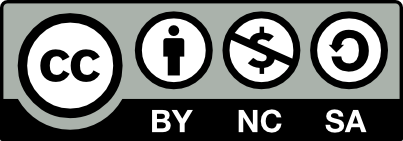 Page 29